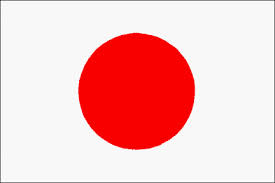 Japan
Location and Map
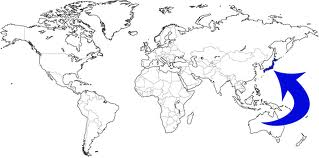 Population and Size
http://www.youtube.com/watch?v=J1TbiOI7RGshttp://www.youtube.com/watch?v=F-M51iif6VE
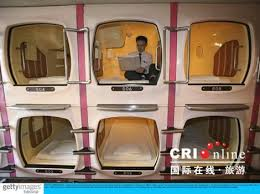 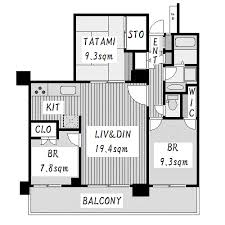 [Speaker Notes: Almost 4x more people than canada but are 26x smaller than us]
Famous for… Mount Fuji
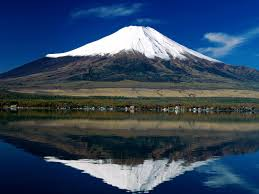 Famous for… Bullet Trains
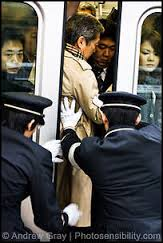 Go really fast – up to 320km/hour
Are VERY FULL… People literally get stuffed in. 
http://www.youtube.com/watch?v=E7kor5nHtZQ
Famous for… Kimonos
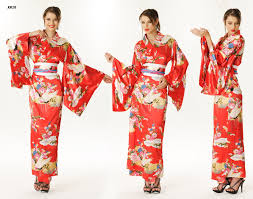 Famous for… Sumo Wrestling
http://www.youtube.com/watch?v=UxhKb-zZoWE
http://www.intermartialarts.com/article/sumo-wrestler-diet
Famous for… Anime
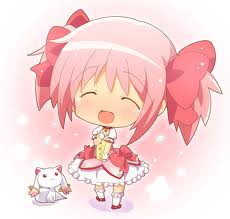 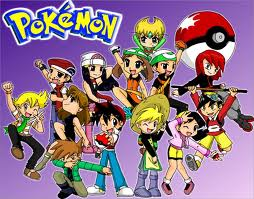 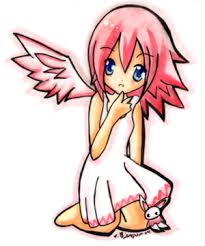 Famous for… Bombing of Pearl Harbour
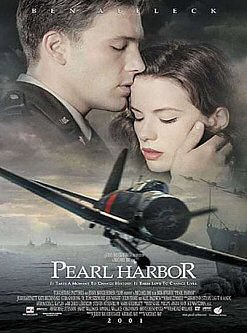 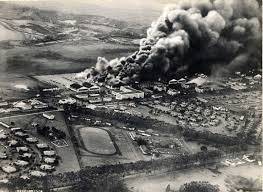 http://www.youtube.com/watch?v=Sv1niwxQgoY
[Speaker Notes: December 1941]
Famous for… Hiroshima
http://www.youtube.com/watch?v=t19kvUiHvAE
America’s retaliation from Pearl Harbour…
Dropped an atomic bomb on Hiroshima
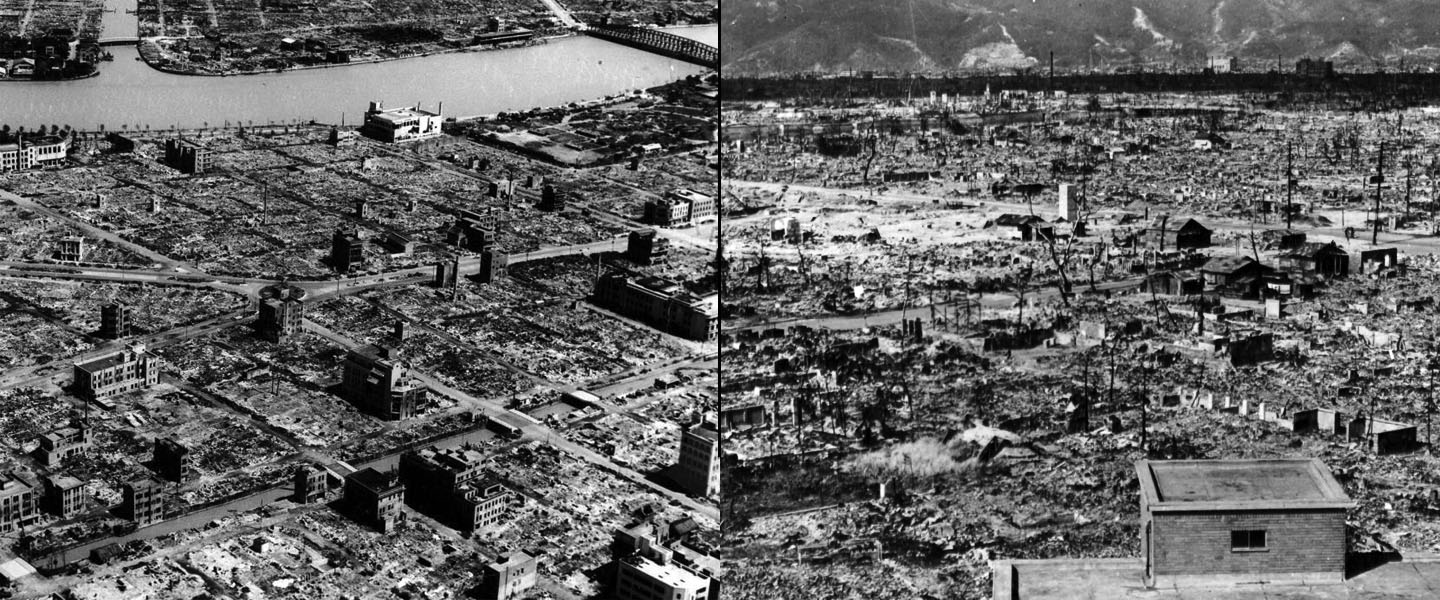 [Speaker Notes: August 1945]
Famous for… Tea and Rice Fields
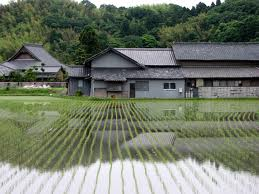 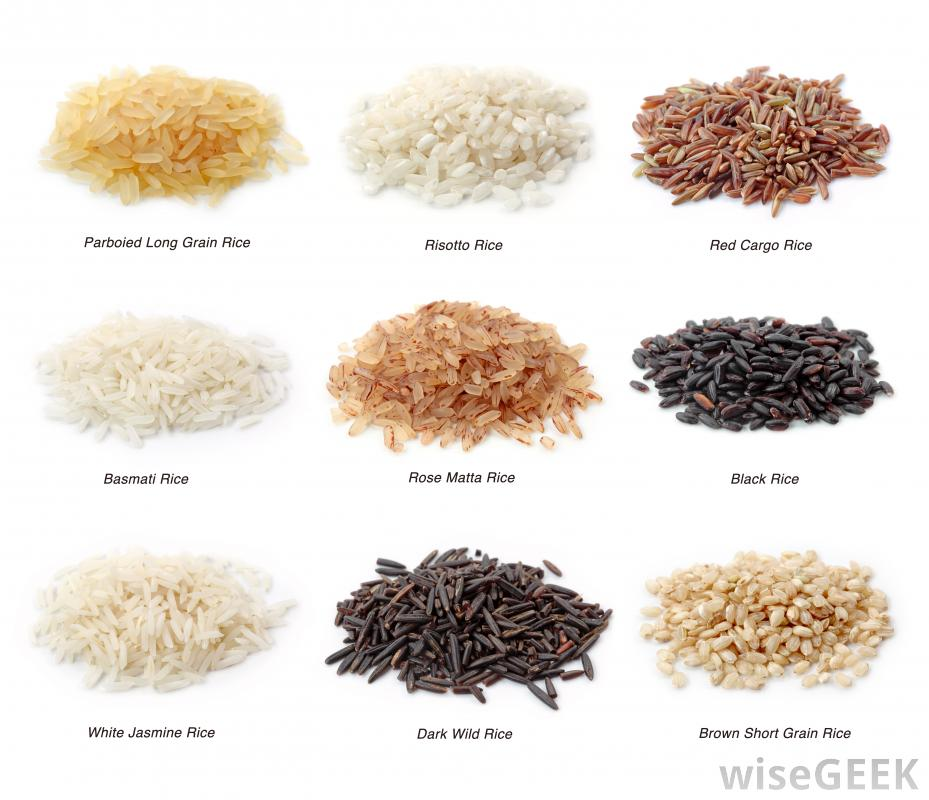 FOOD - Rice
Is a staple food in the Japanese diet 
Often eaten with vegetables, in soups, in sushi, in rice balls and on its own 
Is a grain similar to wheat
20% of the worlds calories are attributed to rice 
Many different kinds of rice that vary in nutrients and cook time
FOOD – Vending Machines
http://www.youtube.com/watch?v=ZZmUuRG87sU
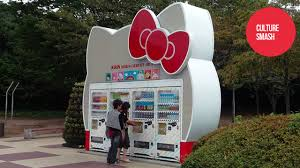 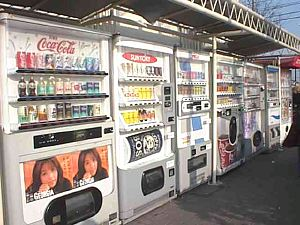 FOOD – Other Staple Foods
Eat a lot of RICE, FISH and VEGETABLES
Often use raw eggs, tofu and seaweed as well 

Tempura – deep fried vegetables or shrimp

Yakitora – meat skewered and grilled 

Soba (buckwheat) and Udon (wheat) – Japanese noodles typically served in a broth
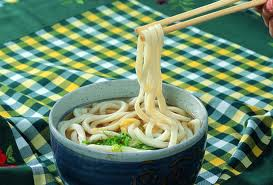 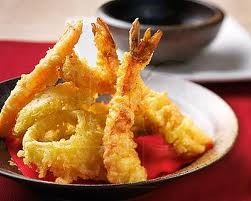 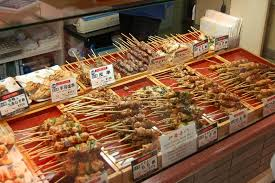 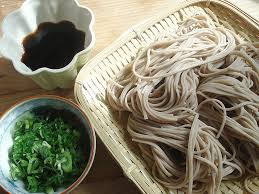 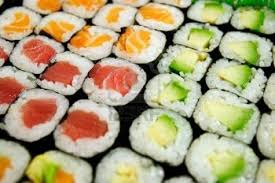 FOOD - Sushi
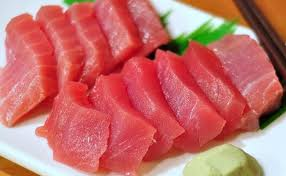 Made from short grain (Shari or Arborio) rice 
1 cup rice = about 3 rolls 
Rinse the rice, cook the rice and season with rice vinegar, sugar and salt 
Need a bamboo mat to roll 
Sushi – rice with veggies or raw fish with seaweed (nori)
Nigiri – rice with raw fish on top 
Sashimi – raw fish 

Basic Roll: 
http://www.youtube.com/watch?v=swGJ2dIu9XE
Mosaic Roll:
http://www.youtube.com/watch?v=2X0-KeehZy4
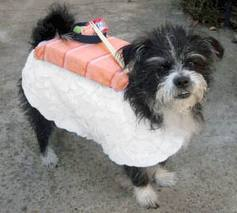 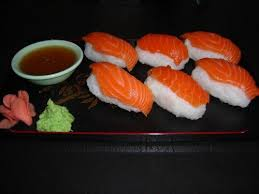 Sushi Safety
Raw Fish – must be frozen to -20 oC for 7 days or -35 oC for 15 hours to destroy parasites

Pregnancy – some fish contains mercury (tuna, swordfish, makerel, shark and tilefish) which could cause food borne illness which can be passed to the fetus causing developmental problems or even miscarriage 
Salmon and tuna are considered low risk for mercury

Red Tide – algae high in toxins (saxitoxin) which effects fish and shellfish in that area 
Paralytic Shellfish Poisoning
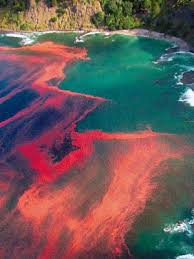 Eating Etiquette
Within Japanese houses and buildings you typically remove your shoes upon entering as Japanese houses are covered with tatami mats to sit and sleep on. Roads were muddy and wearing shoes inside would cause a mess and be rude
If a restaurant requires this they will often offer a storage cubby for your shoes and slippers while inside
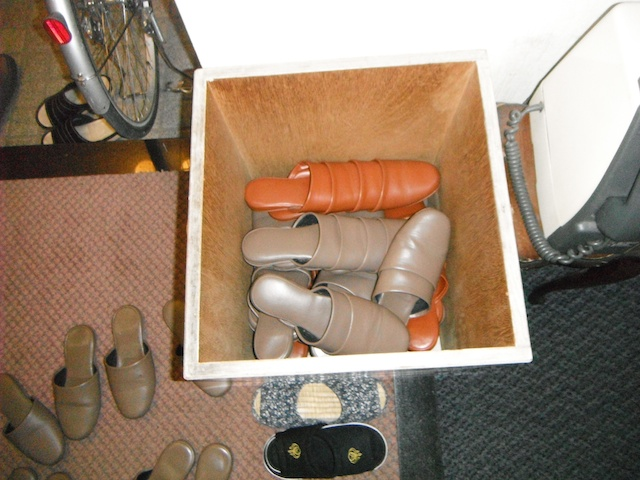 Eating Etiquette
Sit on the floor with low tables to eat 
This is traditional as well as it saves space in their small houses and floors were already covered in the tatami mats 
In traditional settings must sit in seiza position (1)
In causal situations women (2) and men (3) have different positions they may sit in
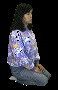 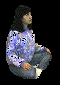 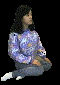 Eating Etiquette
Start meals by saying “Itadaki-masu” meaning “I humbly recieve”

Use a small amount of sauce in a bowl not directly on food 

Slurping is GOOD it shows you enjoy the meal 

You must eat EVERYTHING on your plate – nothing goes to waste 

Tipping is not common and considered rude in Japan
Using Chop Sticks (Hashi)
Don’ts… 
Point at someone with chopsticks when talking
Wave chopsticks around over the food 
Point chopsticks at food
Suck sauce off chopsticks
Rub chopsticks together 
Stab food with chopsticks 

https://www.youtube.com/watch?v=hSXwc9LwMuQ
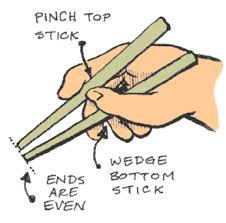